Film/Hör-Seh-Verstehen und Didaktik
NJII_198B
Herzlich willkommen!
Johannes Köck
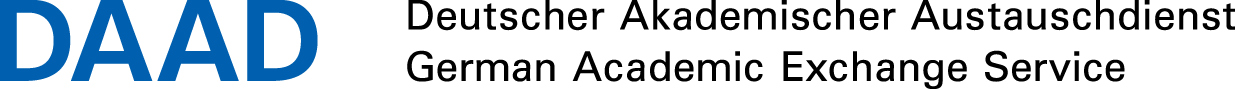 Einstieg
Was sehen Sie?
Bringen Sie die Bilder in eine Reihenfolge zu bringen
Beschreiben Sie die Bilder?
Aus welchem Film (Genre) könnten Sie sein?
Wovon könnte der Film handeln 
Schreiben Sie einen Text ihrer Wahl zu dem Bild
Tauschen Sie die Texte aus und schreiben Sie einen Gesamttext
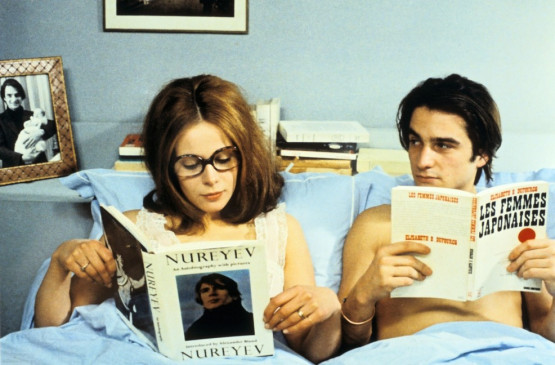 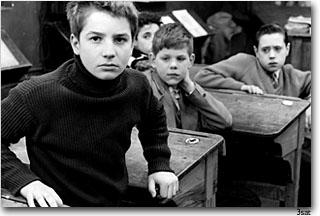 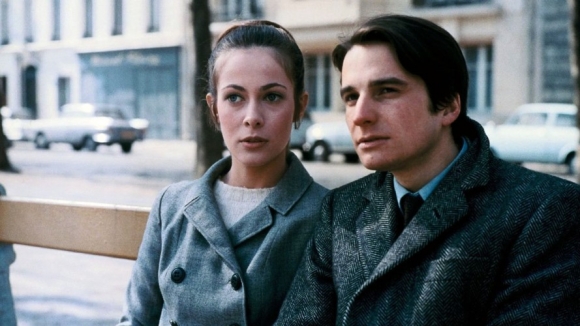 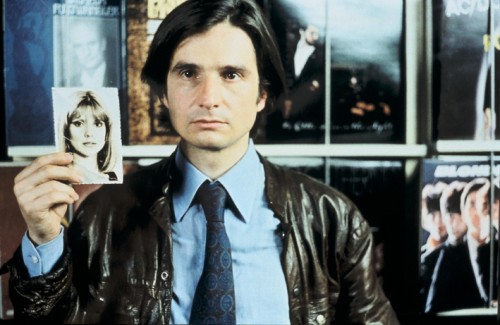 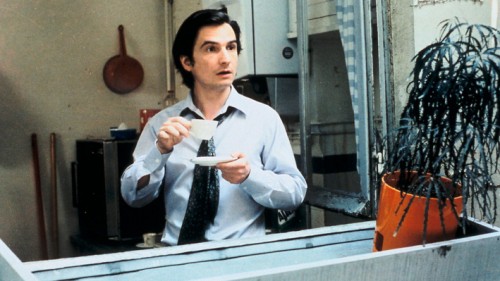 Antoine-Doinel-Zyklus
Der Antoine-Doinel-Zyklus ist eine Reihe von vier Spielfilmen und einem Kurzfilm über das Leben der fiktiven Figur Antoine Doinel, die der Filmemacher und vormalige Filmkritiker François Truffaut zwischen 1958 und 1978 drehte: das Jugenddrama Sie küssten und sie schlugen ihn (1958), eine Episode im Omnibusfilm Liebe mit zwanzig (1962), die Liebeskomödie Geraubte Küsse (1968), die Ehekomödie Tisch und Bett (1970) und das Filmpuzzle Liebe auf der Flucht (1978).
Sie küssten und sie schlugen ihn (1959) mit Jean-Pierre Léaud
In Sie küssten und sie schlugen ihn schildert Truffaut 1959 die Kindheit des in ignoranter Umgebung aufwachsenden Jungen Antoine Doinel. Truffauts erster Spielfilm gewinnt den Regiepreis und den OCIC Award bei den Internationalen Filmfestspielen von Cannes 1959. 

Antoine und Colette (1962) Kurzfilm mit Jean-Pierre Léaud, Marie-France Pisier

1962 folgt eine 20-minütige Episode mit Doinel im Episodenfilm Liebe mit zwanzig im Sketch Antoine und Colette. Antoine verliebt sich, doch das Mädchen interessiert sich nicht für ihn. 

Geraubte Küsse (1968) mit Jean-Pierre Léaud, Claude Jade
     1968 folgt Geraubte Küsse. Für die weibliche Hauptrolle der Violinistin Christine Darbon entdeckte Truffaut am Theater die 19-jährige Claude Jade, die von nun an ihren festen Platz in dieser Filmreihe hatte. Am Ende der preisgekrönten Komödie gibt es Antoines Heiratsversprechen an Christine. Geraubte Küsse erhält zahlreiche internationale Preise und ist für den Oscar nominiert.
Tisch und Bett (1970) mit Jean-Pierre Léaud, Claude Jade
1970 schildert Truffaut in Tisch und Bett den Ehealltag seiner Helden Antoine und Christine und Antoines Obsession mit einer jungen Japanerin (Hiroko Berghauer). Am Ende kehrt er zu Christine zurück. Der bravourös gespielte, liebenswürdige und unterhaltsame Liebesfilm ist gespickt mit charakterisierenden Bild- und Dialogpointen, geprägt von menschlich warmem Humor und souveräner Leichtigkeit. 

Liebe auf der Flucht (1978) mit Jean-Pierre Léaud, Claude Jade, Marie-France Pisier
Nach achtjähriger Pause beendet Truffaut 1978 – wiederum mit Jean-Pierre Léaud und Claude Jade in den Hauptrollen – den Antoine-Doinel-Zyklus mit Liebe auf der Flucht, für den er auf zahlreiche „Rückblenden“ zurückgreifen kann und diese unter neuem (ironischem) Kontext verwendet.
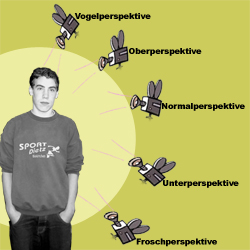 Die drei Grundformen und ihre Funktionen
Normalsicht: Realismus, Authentizität, Objektivität
Untersicht: Idolisieren, Übermacht/Bedrohung, Karikieren
Obersicht: Identifikation mit Helden in übermächtiger Umwelt, unterschiedliche Stellung zweier Parteien
Definition
Hör-Sehverstehen ist die Fähigkeit fremdsprachliche Inhalte bildgestützt verstehend zu hören und zu sehen (Schwerdtfeger, 1992)
Typen Hör-Sehverstehen ???
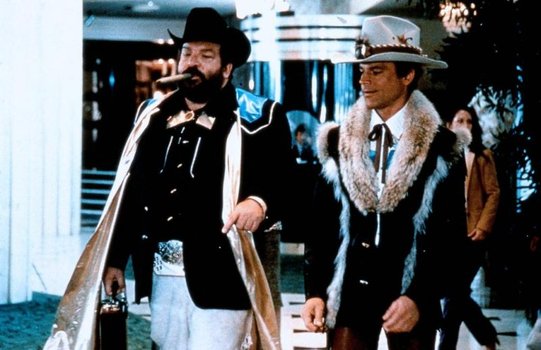 Orientierendes Hör-Seh-Verstehen („Worum geht es“?)
Kursorisches Hör-Seh-Verstehen („Nur das Wesentliche erfassen“)
Selektives Hör-Seh-Verstehen („Das was gerade wichtig ist, mich interessiert)
Totales Hör-Seh-Verstehen („Ganz genau hinhören, alles verstehen
Interpretierendes/Kritisches Hör-Seh-Verstehen(„Über den Film hinaus komplexe Bezüge zu anderen Themen/Inhalten/Texten herstellen und interpretieren)
Ästhetisches Hör-Seh-Verstehen („Filme zum Vergnügen ansehen)
Übungstypologien zur Arbeit mit narrativen Filmtexten
Vor dem Sehen:
Ziel: Motivation; Einstimmung, Vorentlastung, Vorwissen aktivieren, Wortschatz einführen….
Einstieg über den Ton: Musik, Geräusche, Sprache
Einstieg über Wortigel, Assoziogramm, Akrostichon 
Einstieg über Bildmaterial: Abbildungen; Bildkarten, Standphotos
Einstieg über schriftliches Material: Transkript, Paralleltext Kurzzusammenfassung, etc.)
Während des Sehens:
Ziel: Genaues Sehen, Verstehen
Aufgaben zu filmischen Aspekten (Einstellungen, Kameraperspektiven)
Zuordnungs- Ergänzungs- und Beobachtungsaufgaben (visuell, verbal, akustisch)
Notizen machen, Lückentexte, Rekonstruktion 
Übungen mit getrennten Kanälen:
„silent viewing“
„blind listening“
Nach dem Sehen: 
Ziel: Weiterführende Übungen 
Filmhandlung rekonstruieren 
Filmfortsetzung schreiben
Vorgeschichte erfinden
Filmende umschreiben
Biografien zu Figuren schreiben 
Filmkritiken verfassen 
Rollenspiele
In  ein Verhältnis setzen zu anderen, über-untergeordneten Paralleltexten (andere Medien, Filmen, literarischen Texten, Musikstücken, etc.)
Einsatz im Medienverbund
Filmische Gestaltungsmittel verstehen und anwenden
Sehen Sie das Video
Machen Sie sich Notizen/Ergänzungen zu ihren Anmerkungen
https://www.studienkreis.de/deutsch/filmische-gestaltungsmittel/
Lösen Sie die Aufgaben 
https://www.youtube.com/watch?v=L8wv34kqBEQ
Lektüre
Einzelarbeit: Texte lesen, sich mit filmischen Gestaltungsmitteln vertraut machen
2) Paararbeit: Gespräch: terminologische, inhaltliche  etc. Unklarheiten diskutieren  
3) Gemeinsames Gespräch im Plenum: 
- Was bleibt noch offen/unklar? 
- Welche  Gestaltungsmittel finden wir für besonders  wichtig? 
- Welche sind nicht einfach zu erkennen?
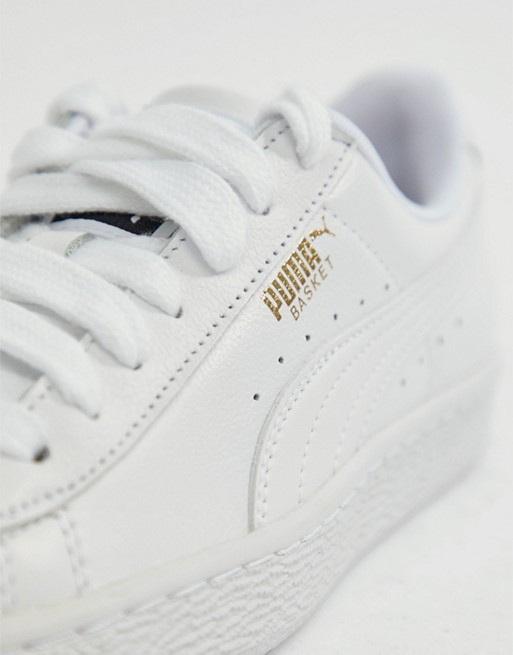 Unten
Was ist besonders an der Perspektive?
Würden Sie mit diesem Film arbeiten?
Warum (nicht?)
https://www.youtube.com/watch?v=KCbOfob5l5Y
Information
am Montag den 14. 10 um 17.00 im Raum L11, findet unsere Stipendienvorstellung statt.

Erasmus, Daad, Bayhost, Niermann-Stiftung, Aktion Österreich
3-Minute Paper bzw. stille Abschlussreflexion 

Themen/Inhalte des Workshops (in Stichpunkten)
Das war mir bereits bekannt (in ausformulierten Sätzen)
Das habe ich neu erfahren (in ausformulierten Sätzen)
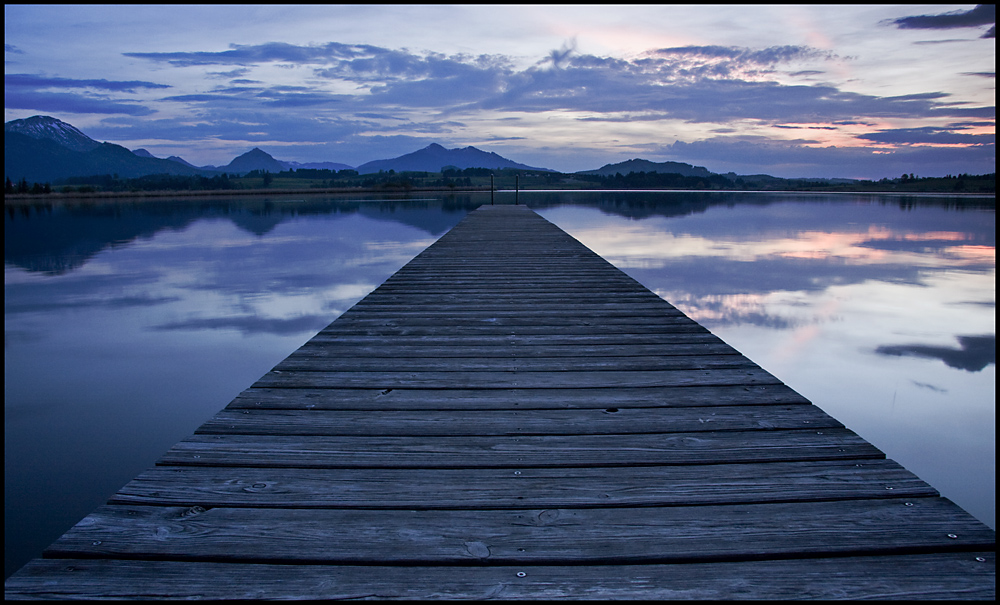 Neue Hausaufgabe
Lesen Sie das AB zu den Kameraperspektiven und suchen Sie Beispiele in den Filmen, die Sie heute mitgebracht haben
Lektüre des Textes „Blell/Lütge“ und machen Sie sich Notizen
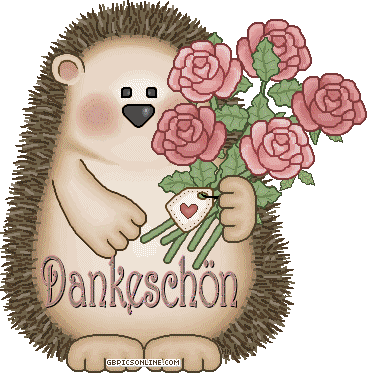 Für die Unterstützung und Aufmerksamkeit